Digital Accessibility and Equity Governance Board Meeting
June 26, 2025
Meeting Agenda
Welcome and Roll Call
Annual Report Approval Vote
Working Group Presentations
Board Next Steps
Board Remarks
Public Remarks
Welcome and Roll Call
Board Member Roll Call
Jason Snyder, Secretary, Executive Office of Technology Services and Security
Ashley Bloom, CIAO, Executive Office of Technology Services and Security
Mark Fine, Assistant Secretary for Administration, Executive Office of Administration and Finance
Heath Fahle, Assistant Secretary for Finance, Executive Office of Economic Development
Antoine Harrison, Secretariat CIO, Executive Office of Education
Greg Martin, Secretariat CIO, Executive Office of Energy and Environmental Affairs
Brian Chase, Secretariat accessibility Officer, Executive Office of Health and Human Services
Dan Sionkiewicz, Secretariat CIO, Executive Office of Housing and Livable Communities
Board Member Roll Call Continued
Paul Franzese, COO, Executive Office of Labor and Workforce Development
Maria Michalski, Secretariat CIO, Executive Office of Public Safety and Security
Dave Bedard, Secretariat CIO, Massachusetts Department of Transportation
Bing Chen, Secretariat CIO, Veterans Services 
Yarlennys Villaman, Director of Community Affairs, Governor’s Office
Dr. Opeoluwa Sotonwa, Commissioner, Massachusetts Commission for the Deaf and Hard of Hearing
John Oliveira, Commissioner, Massachusetts Commission for the Blind
Allan Motenko, Executive Director, Massachusetts Office on Disability
Board Member Roll Call Continued
Larry Goldberg, Public Board Member
Minh Ha, Public Board Member
David Kingsbury, Public Board Member
Vote to Approve Annual Report
Working group Presentations
Working Group Updates
Working groups will present on work accomplished for fiscal year 2025 and future plans for the next fiscal year

Accessibility Training: Leads Ashley Bloom and David Kingsbury
Community Outreach: Leads Yarlennys Villamin and Minh Ha
Policy Updates: Leads Larry Goldberg and Rob Dias
Public reporting: Leads Ashley Bloom and Dave Bedard
Accessibility Training Working Group Update
Completed training plan and working on training outline with HRD for course delivery
Completed the presentation draft for the mandatory training
In progress with updating additional supplemental training modules to be delivered throughout the year
Central team continuously creating new live trainings
FY26 Plan:
Finalize content for all trainings with MOD/HRD 
Review modules
Provide feedback for central team trainings
Community Outreach Working Group Update
Received over 100 signups for the feedback pools.
Sign-ups are open through these forms.   We reach out to the pools for any feedback opportunities as they come up.
Internal Employees
https://forms.office.com/g/dkNZpAN9Ph
External Constituents
https://forms.office.com/g/BEDGcMbjrg
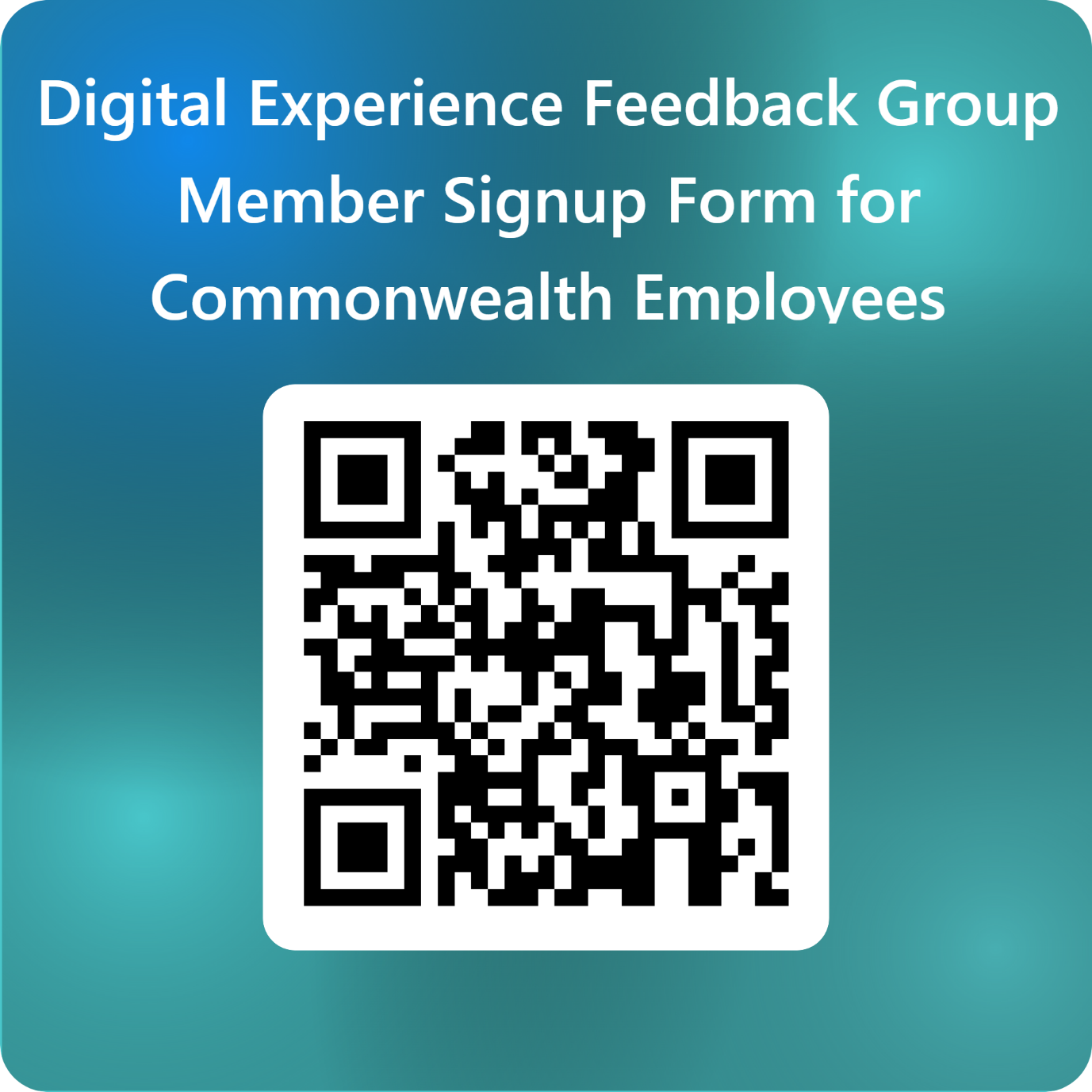 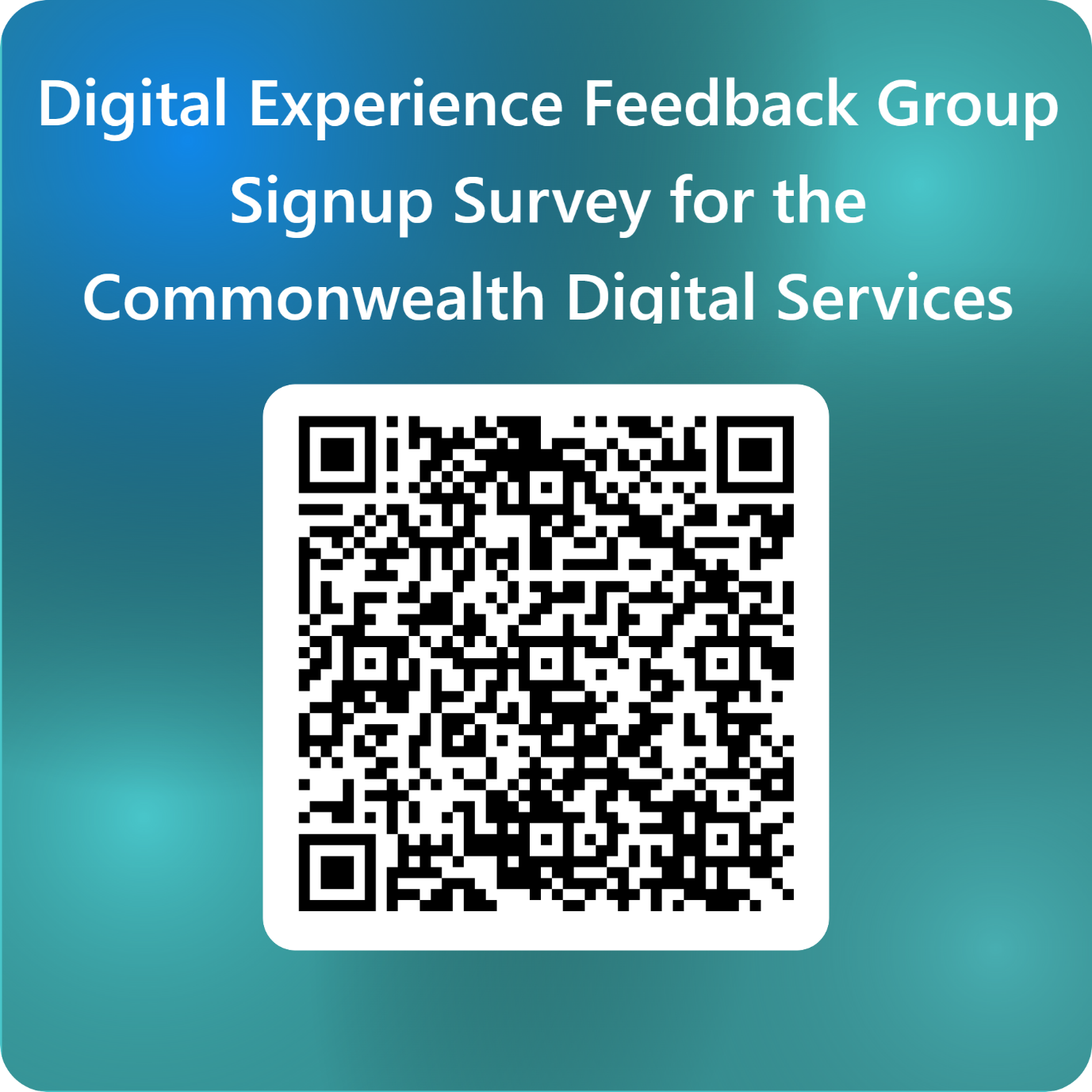 Community Outreach Working Group Update continued
Internal Feedback Pilot Session
1st session was scheduled on 5/21 for about 90 minutes via ZOOM. 
About 4 state employees attended out of the 5 invited to participate. Intended to be small to make it more conversational. 
Participants prior to the session received participation guidelines, data privacy and recording consent. 
Information collected on participants digital experiences. 
Session were led by Yarlennys Villaman and Commissioner Oliveira
Community Outreach Working Group Update continued
Developed a feedback form for the Commonwealth’s websites
Each site has its own mechanism for users to report accessibility issues and share their thoughts about our websites.
Offer a broad range of users a means to reach us
Catch accessibility issues missed during the QA phase and audits
Lean user challenges and align with real-world accessibility needs
Community Outreach Working Group Update continued
FY26 Plans:
Connecting with disability and accessibility organizations including municipalities. 
Engaging with schools and higher education institutions.
Hosting more feedback sessions with external constituents to learn about their digital experiences. 
Implementing the feedback form on the Commonwealth’s websites to establish a feedback mechanism.
Policy Updates Working Group Update
Policy work:
Completed the draft for the enterprise accessibility policy
Procurement work:
Created vendor accessibility questionnaire, testing requirements and completed draft for updated contract language
Mass.gov work:
Completed accessibility statement update draft
FY26 Plan:
Publish these documents
Continue the final updates to the procurement accessibility requirements
Review enterprise accessibility policy
Public Reporting Working Group Update
Selected accessibility maturity model for dashboard scoring
Created additional dashboard requirements and drafted dimension metrics
Drafted implementation plan
Reviewed several dashboard tools for usage consideration
FY26 Plan:
Finalize the implementation plan
Construct the dashboard
Collect feedback on the dashboard
Review the dashboard to add dimensions/metrics/data
Next Steps for the Board
Board Next Steps
What is coming up for the board?

Complete FY25 work with working groups
FY26 working group goals and activities discussion and signups July meeting
FY26 working groups formation and participation
Kudos
Well deserved Kudos
We accomplished a lot in FY25

Kudos go out to the board members, central accessibility team and Secretariat accessibility Officers and all of the Commonwealth employees that support, engage and contribute to this program and initiatives

Thank you for your hard work and lets continue the momentum in FY26
Board Member Remarks
Public Remarks
Guidelines for Public Remarks
Time permitting, members of the public are welcomed to provide comments and feedback. 
If you would like to speak:
Indicate your desire to provide public comments by using the “raise hand” feature or by commenting in the meeting chat.
Keep remarks to 3 minutes
State your name clearly and any organization you represent
You may also send a comment in the chat (include your name) and the comment will be read out loud on your behalf.
Thank You